স্বাগতম
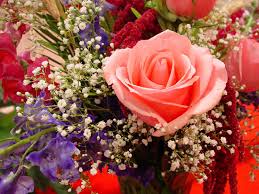 পরিচিতি
পাঠ পরিচিতি

শ্রেণিঃনবম
বিষয়ঃভূগোল ও পরিবেশ
অধ্যায়ঃদ্বিতীয়
শিক্ষক পরিচিতি



মোঃমিরাজুল ইসলাম
সহকারি শিক্ষক(শরীর চর্চা)
বাওট সোলায়মানী মাধ্যমিক বিঃ
গাংনী,মেহেরপুর।
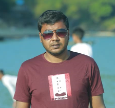 পাঠ শিরোনাম
          
         মহাবিশ্ব ও আমাদের পৃথিবী
শিখনফল
*মহাবিশ্বে সৌরজগতের অবস্থান বলতে পারবে।
*বিভিন্ন গ্রহ উপগ্রহের অবস্থান বলতে পারবে।
*বিভিন্ন গ্রহ উপগ্রহের বৈশিষ্ট্য বর্ণনা করতে পারবে।
*পৃথিবীর আকার আকৃতি সম্বন্ধে বর্ণনা করতে পারবে।
*গ্রহ সমুহের গতি ব্যাখ্যা করতে পারবে।
*দিন রাত্রি সংঘটনের কারন ও প্রভাব বিশ্লেষন করতে পারবে।
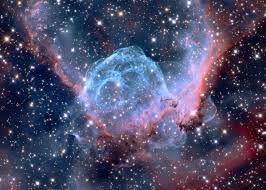 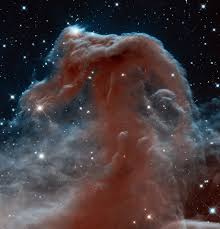 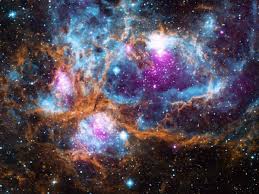 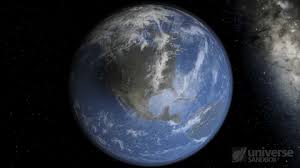 ছবি গুলি ভাল করে লক্ষ কর
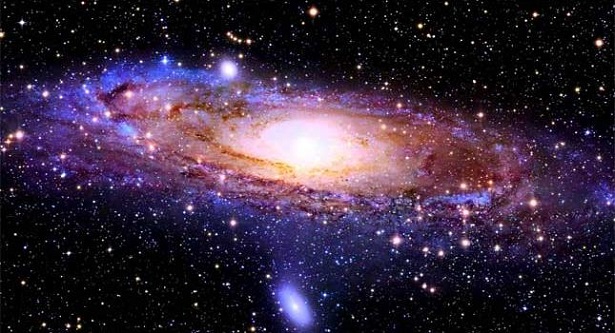 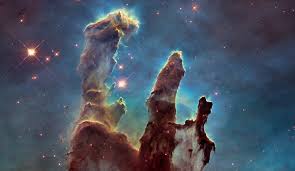 কি দেখতে পেলে?
*এটা মহাকাশ বা মহাবিশ্বের ক্ষুদ্র অংশ মাত্র।
কাজ
গ্যালাক্সি কাকে বলে?
মনযোগ সহকারে ছবি দুটি লক্ষ কর
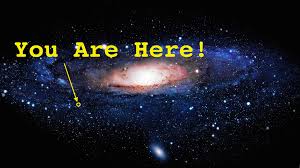 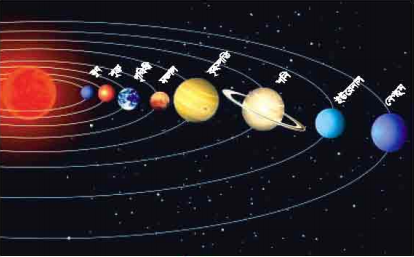 কাজ
নক্ষত্র কাকে বলে?
ভিডিও টি মনো্যোগ সহকারে দেখ
কাজ
পৃথিবী দেখতে কেমন?                  পৃথিবীর  উপগ্রহ কয়টি?
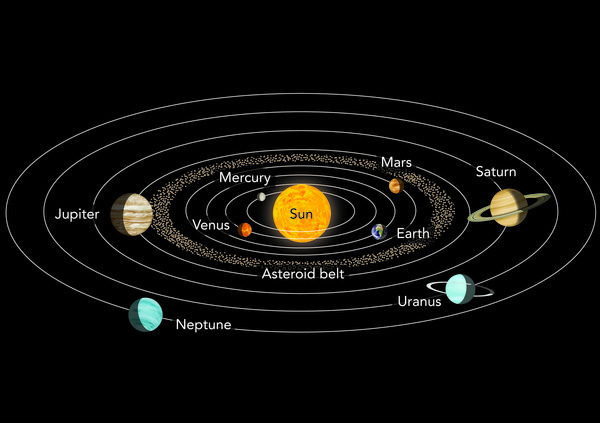 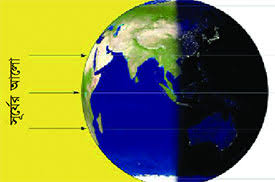 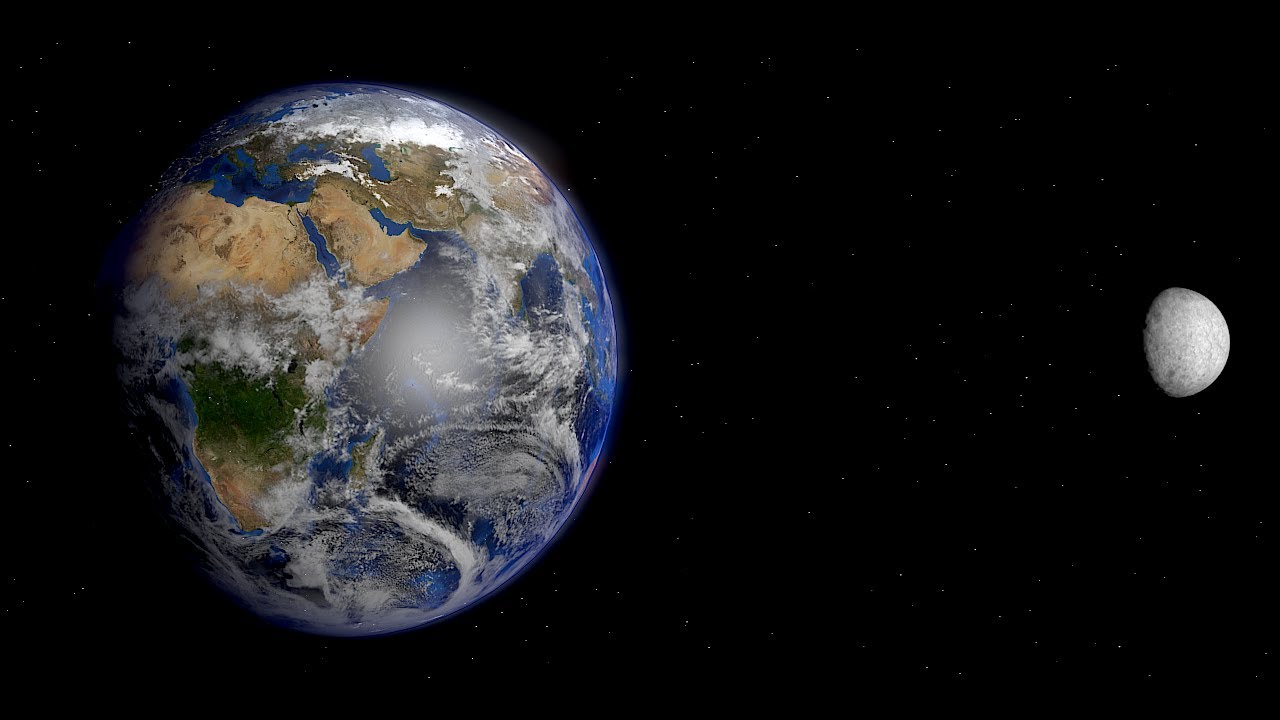 বিভিন্ন গ্রহের উপর সূর্যের আলোর প্রভাব
কাজ
আহ্নিক গতি কাকে বলে?
মূল্যায়ন
*ছায়াপথ কাকে বলে?
*সৌর জগতের গ্রহ কয়টি?
*সূর্য থেকে পৃথিবীর দুরত্ব কত?
*ঋতু পরিবর্তন কেন হয়?
বাড়ীর কাজ
দিন রাত্রি সংঘটনের কারন ও পৃথিবীতে এর প্রভাব বিশ্লেষণ কর।
ধন্যবাদ
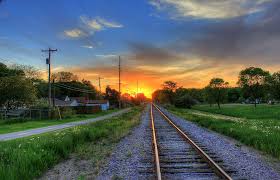